Meeting Presentation
Elizabeth Chen
Background
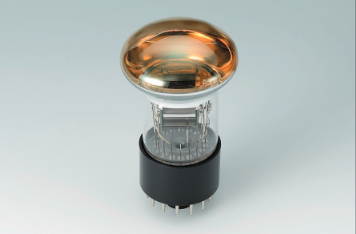 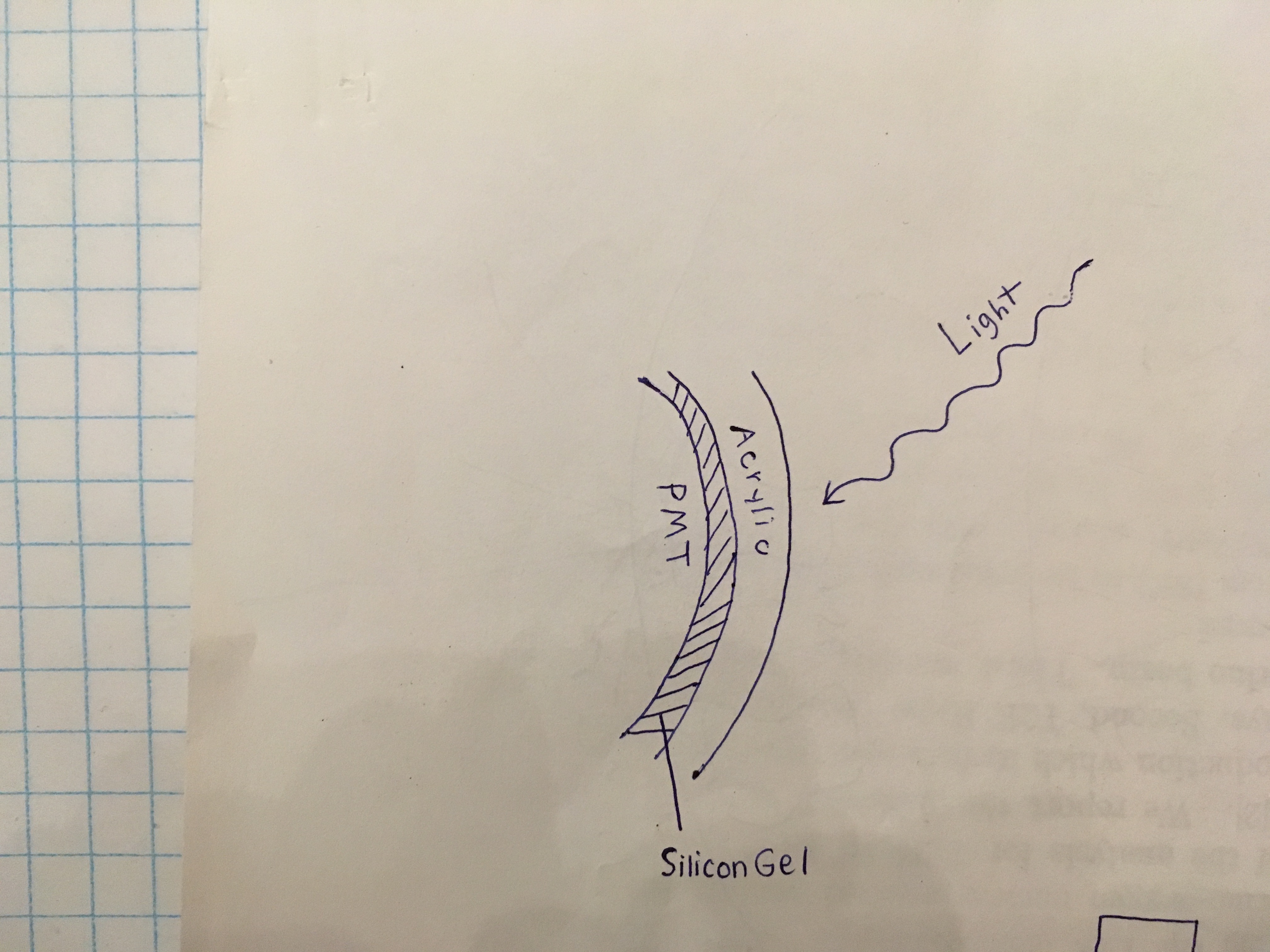 Experimental Set-Up
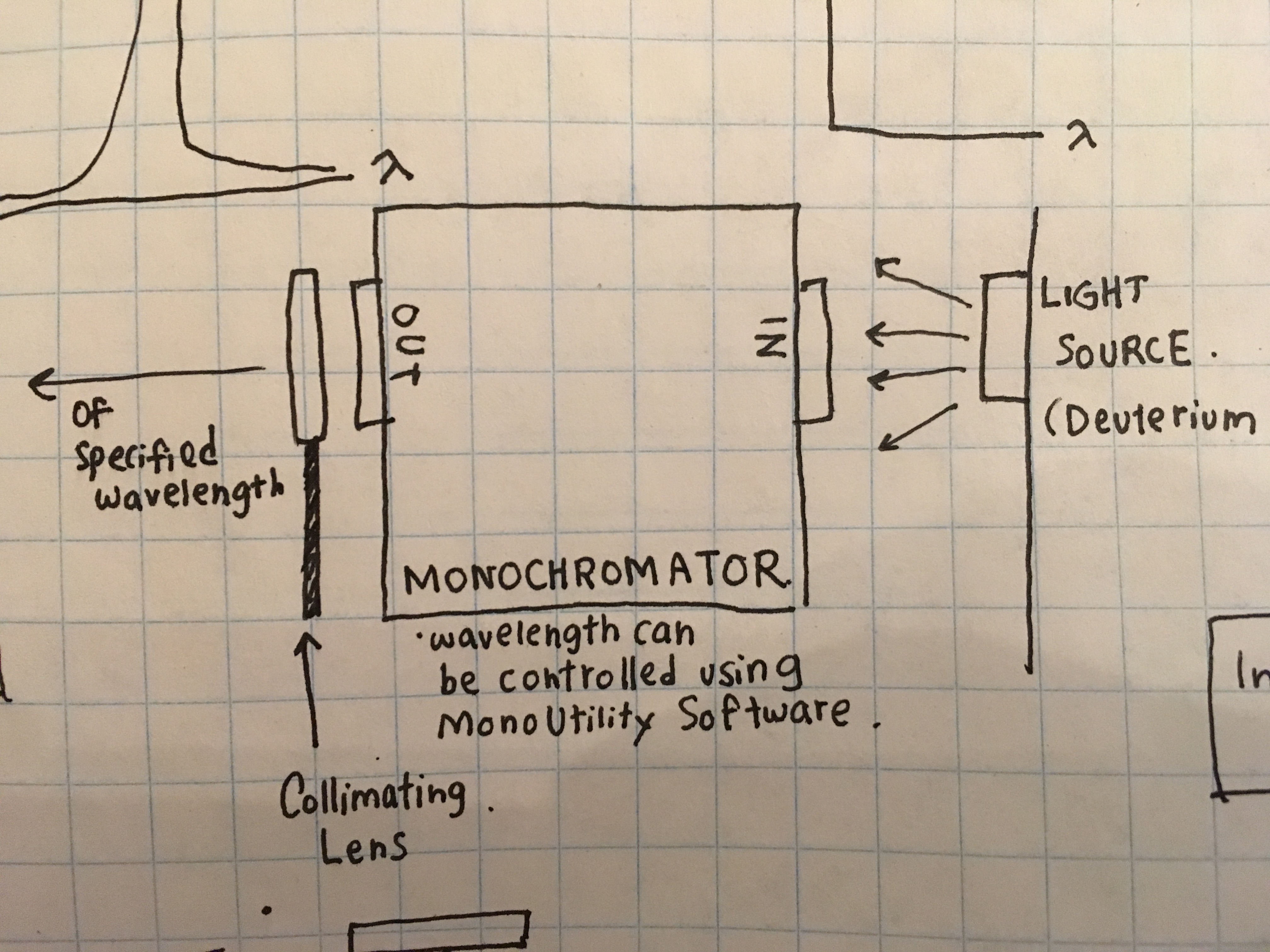 Where I’m at
Gathering parts and equipment
Familiarizing myself with devices
Building software interfaces for measuring instruments
Picoammeter Interface
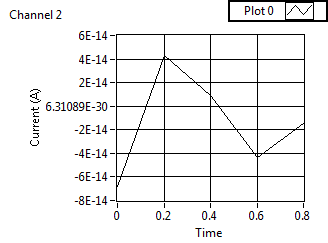 Monochromator and Camera Software
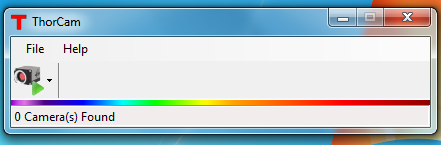 Next Steps
Set up equipment
Calibrate photodiode